قسمت هفتم
انشعاب tee
ايجاد فضا براي  شبكه ها و پخش كننده ها
W+20mm
چسب
±300mm
نري مناسب
H+20mm
نري مناسب
انشعاب tee
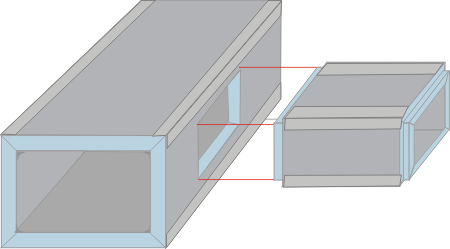 1
علامت زدن جهت برش سوراخ به ابعاد 20mm و چسب زدن
سيليكون
اتو كردن
انشعاب tee
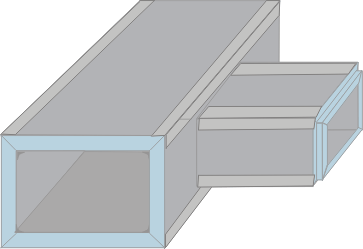 2
قرار دادن انشعاب در سوراخ ، اتو كردن و تزريق سيليكون در قسمت خارجي
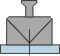 فضاي شبكه ها و پخش كننده ها
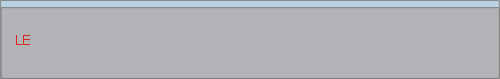 نوار
H+400mm
300mm
W+400mm
W+400mm
H+400mm
H+400mm
W+400mm
1
برداشتن يك نوار مخصوص ، بريدن چهار تكه به اضافه درپوش
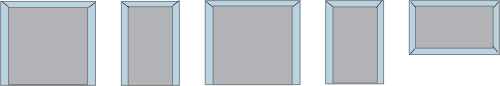 در پوش
فضاي شبكه ها و پخش كننده ها
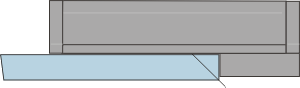 دو طرف
سه طرف
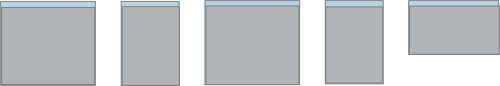 Tapa
2
زدن برش هاي 45 درجه با ابزار
فضاي شبكه ها و پخش كننده ها
چسب
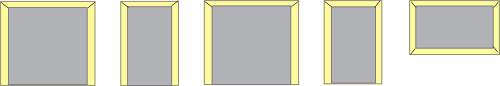 در پوش
3
به همه قسمتهايي كه با زاويه 45 درجه بريده شده اند چسب زده مي شود .
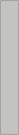 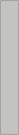 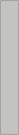 نوار آلومينيومي
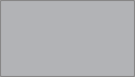 در پوش
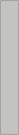 فضاي شبكه ها و پخش كننده ها
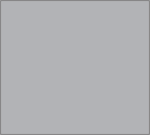 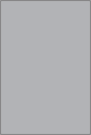 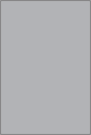 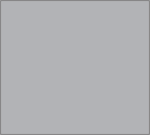 نماي خارجي
4
به چهار گوشه پانل ها در قسمت خارجي نوار آلومينيومي زده مي شود.
فضاي شبكه ها و پخش كننده ها
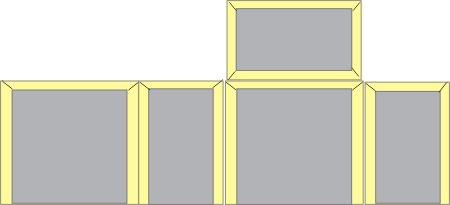 در پوش
نماي داخلي
5
چرخاندن كانال به طوريكه سطح داخلي به سمت بالا باشد  .
فضاي شبكه ها و پخش كننده ها
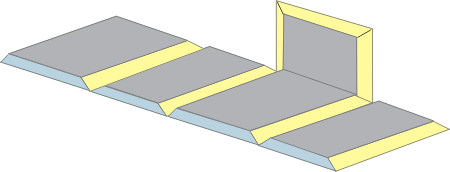 در پوش
5
قرار دادن درپوش در موقعيت ، روي پايه
فضاي شبكه ها و پخش كننده ها
در پوش
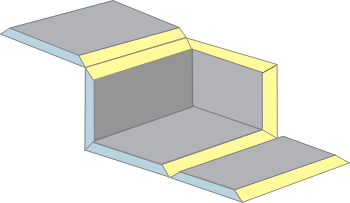 1
6
اولين گوشه را با زاويه 90 درجه مي بنديم
فضاي شبكه ها و پخش كننده ها
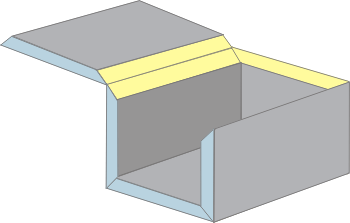 2
8
دومين گوشه را با زاويه 90 درجه مي بنديم .
فضاي شبكه ها و پخش كننده ها
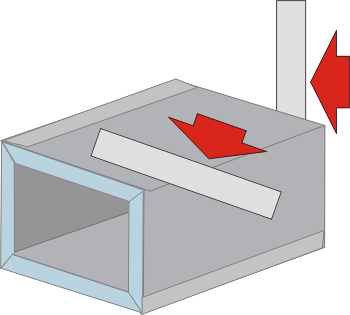 3
9
بستن گوشه سوم و اتو كردن گوشه بسته شده
نوار آلومينيومي
سيليكون
فضاي شبكه ها و پخش كننده ها
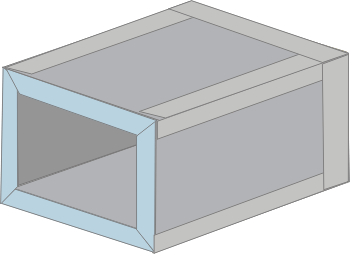 10
چسباندن نوار آلومينيومي در گوشه هاي خارجي و تزريق سيليكون در گوشه هاي داخلي
فضاي شبكه ها و پخش كننده ها
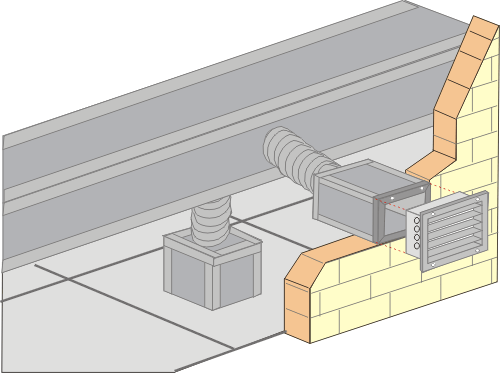 كانال قابل انعطاف
مكان شبكه
قاب دريچه
دريچه
مكان پخش كننده